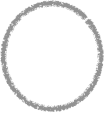 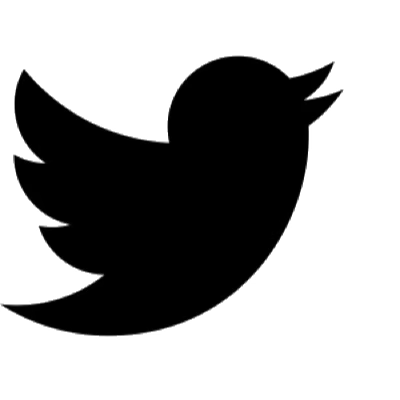 ٥
@mariamalb8ailym
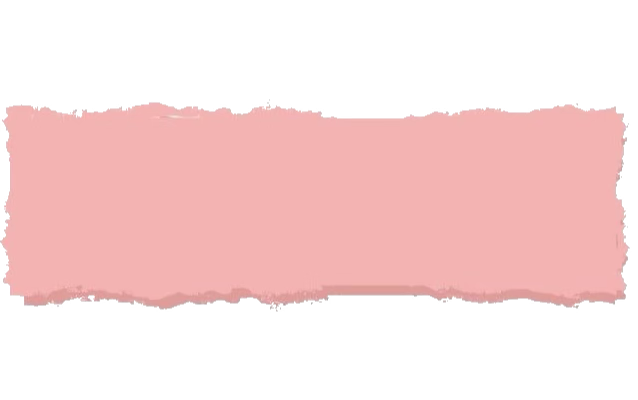 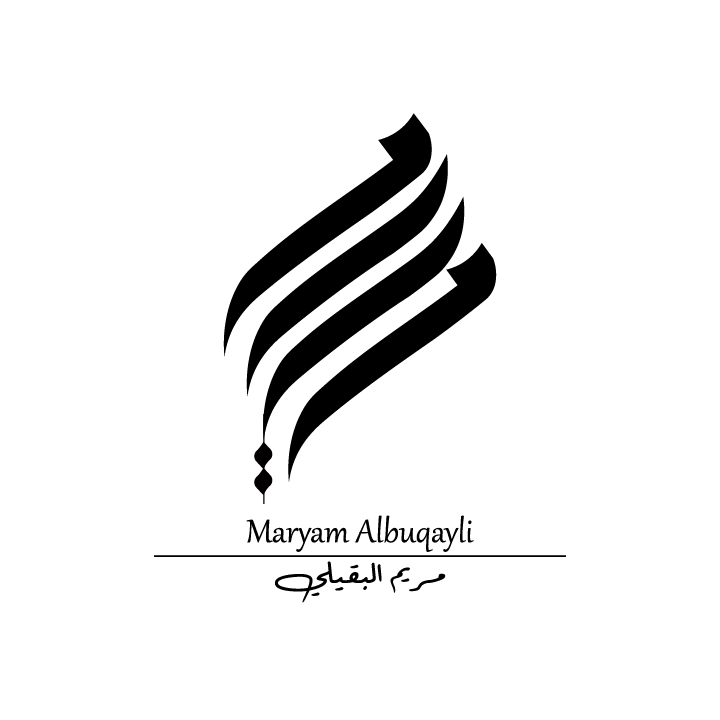 الفصل
خطة حل المسألة
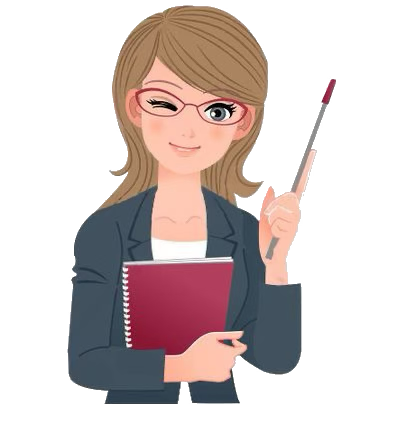 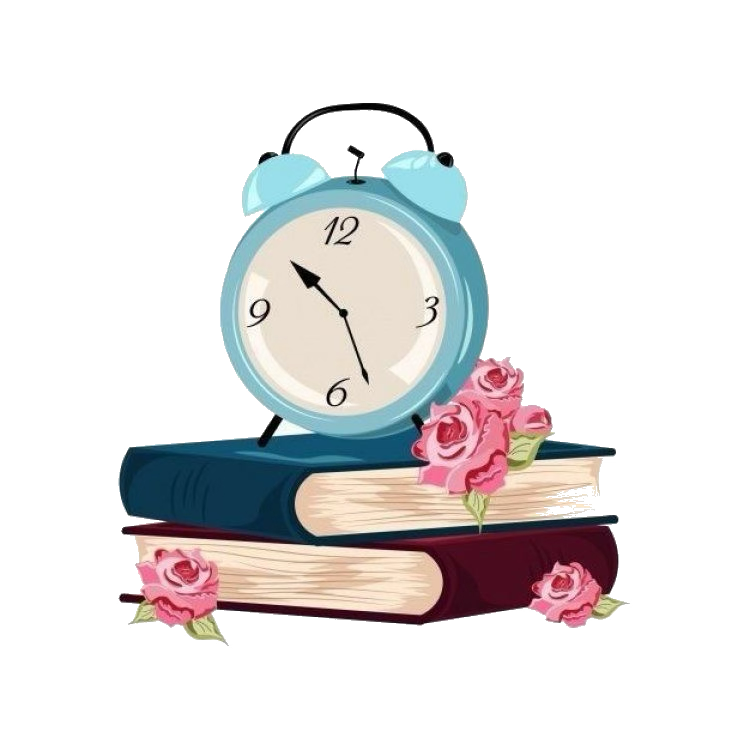 الأستاذة/ مريم البقيلي
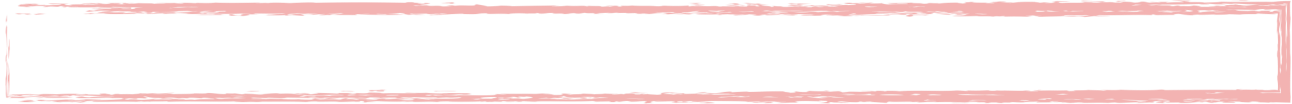 فكرة الدرس : أحل المسائل باستعمال خطة "مقياس مرجعي "
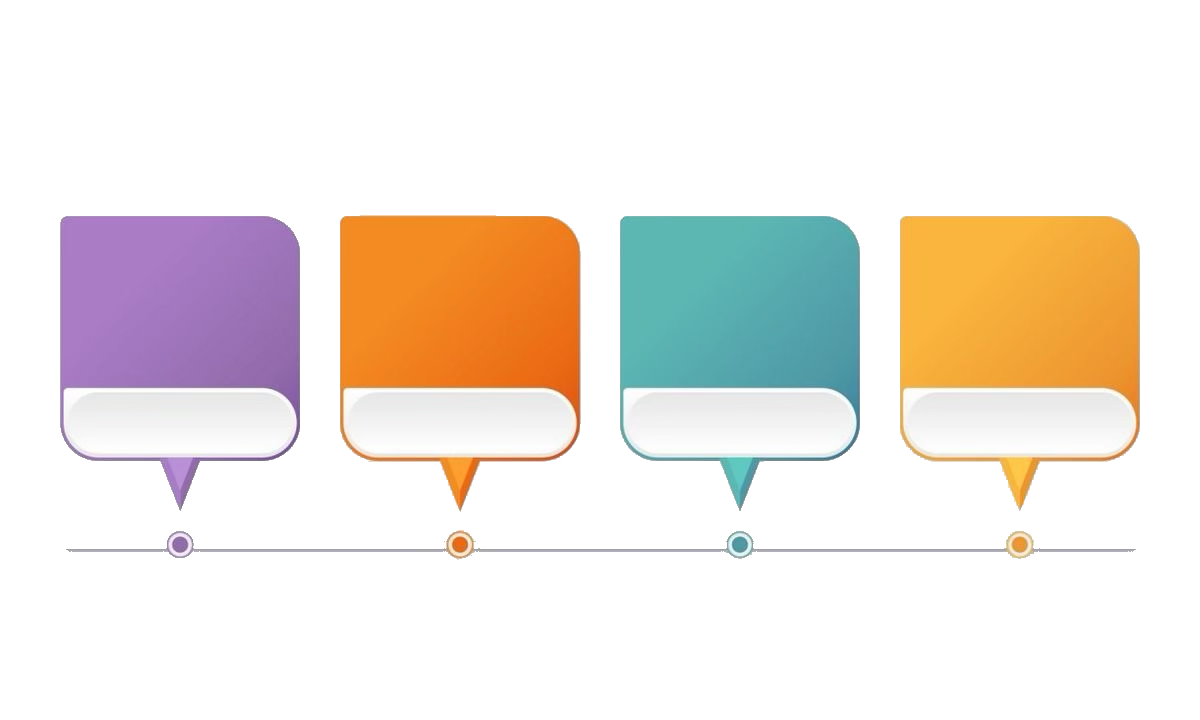 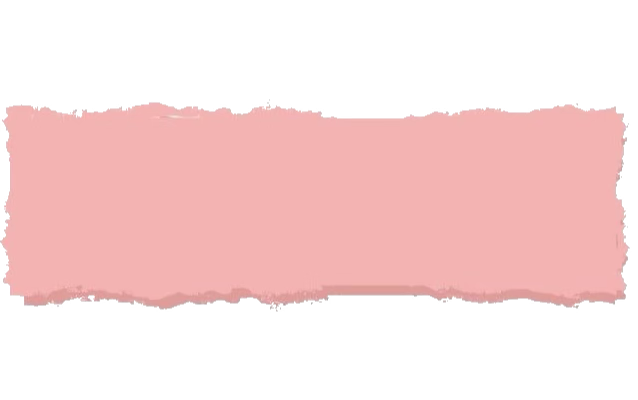 خطة حل المسألة
تحقق
حل
خطط
أفهم
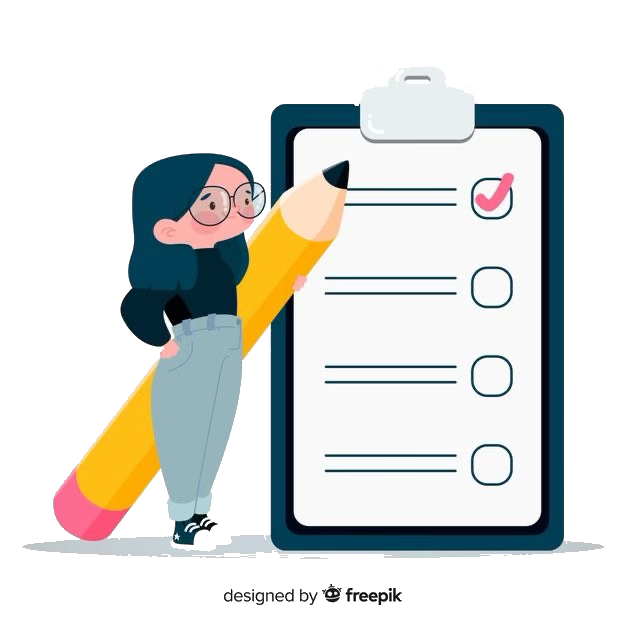 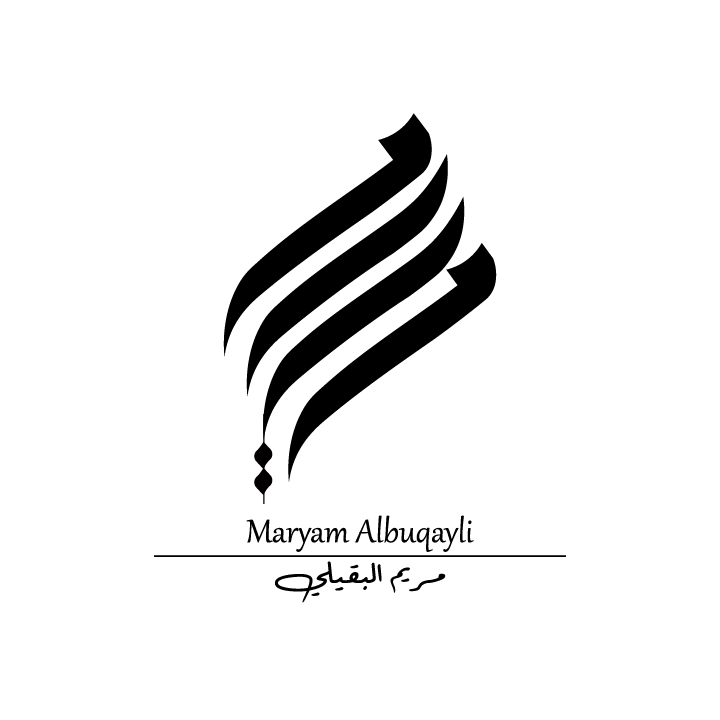 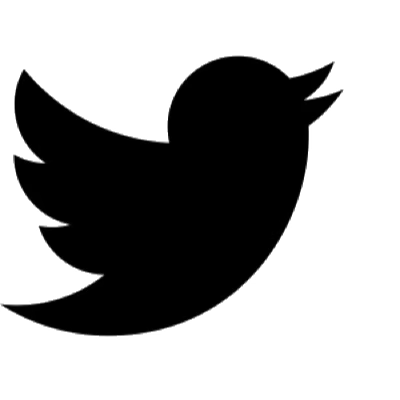 @mariamalb8ailym
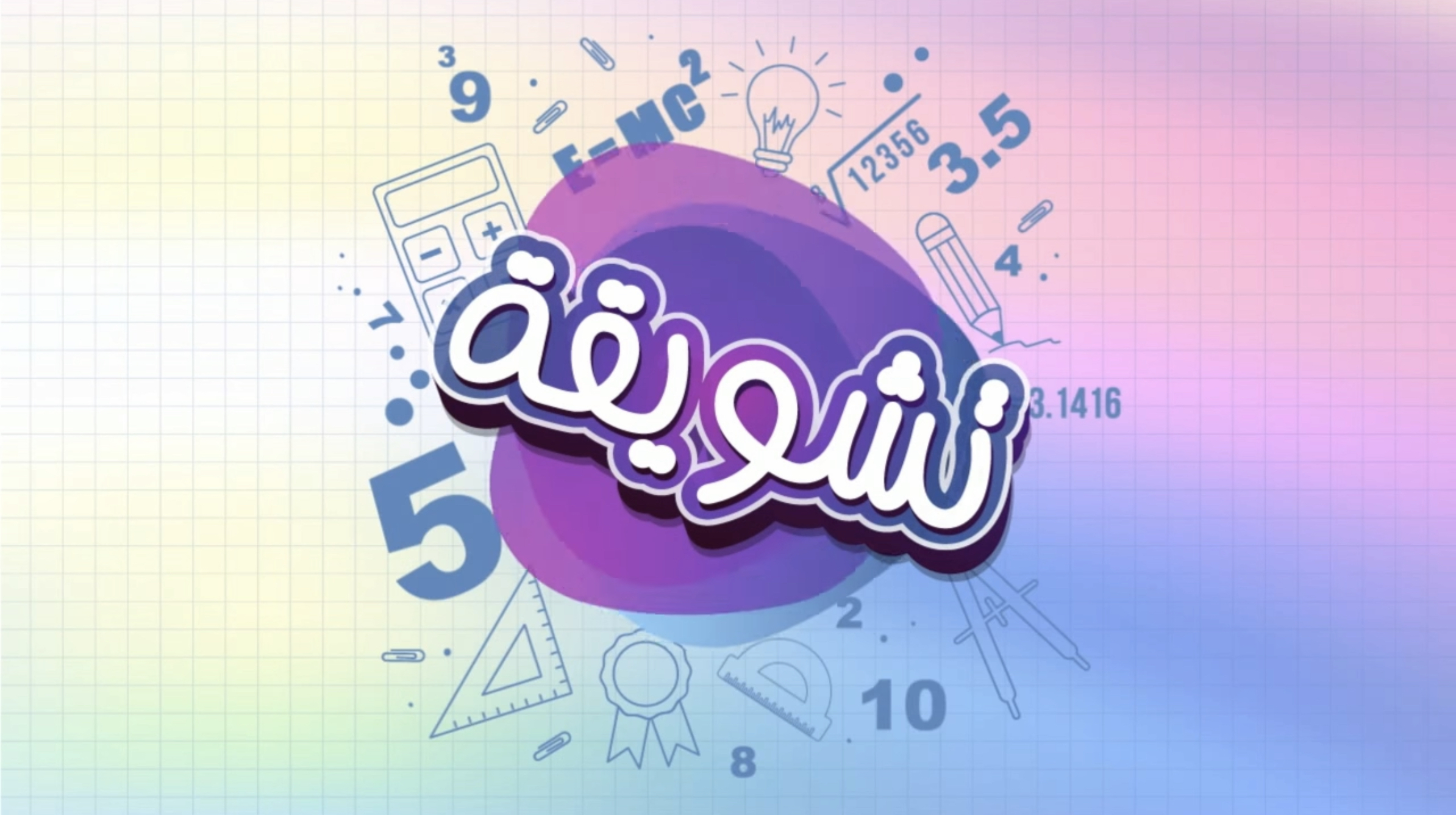 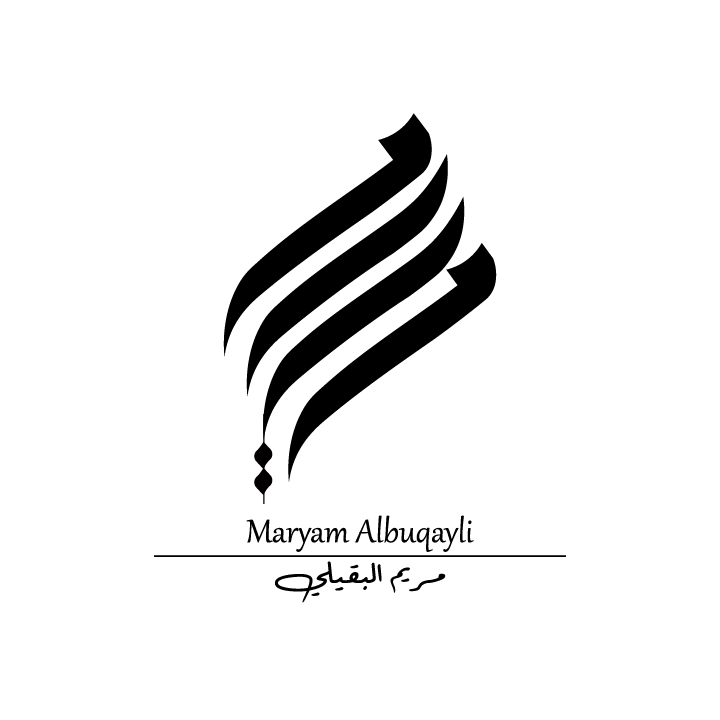 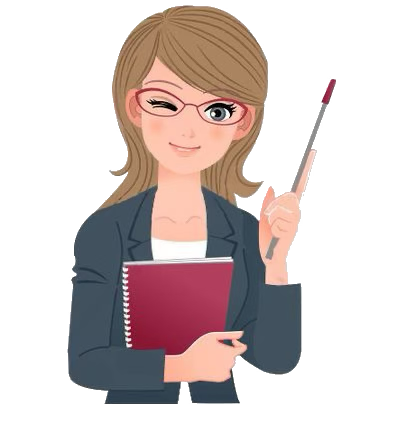 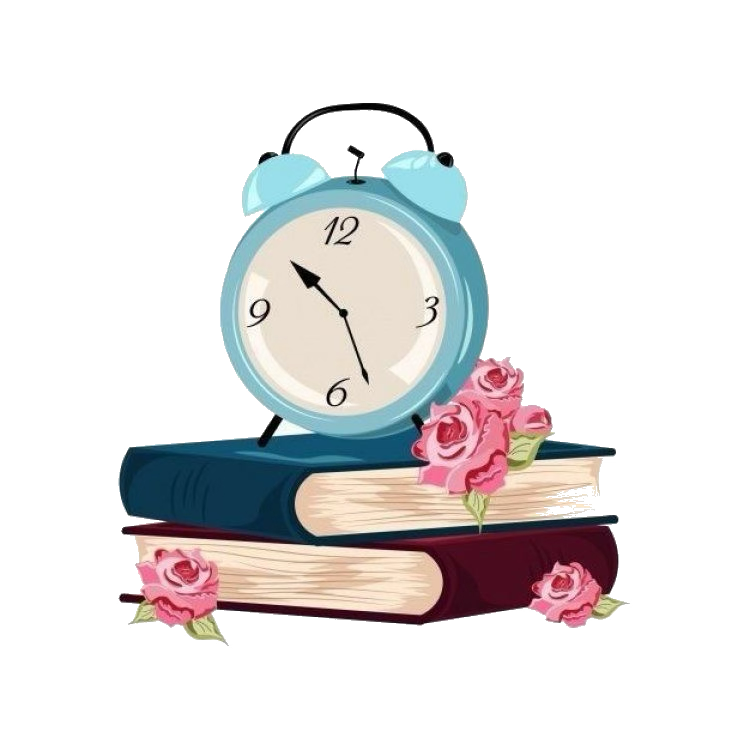 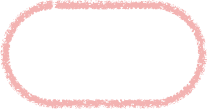 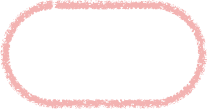 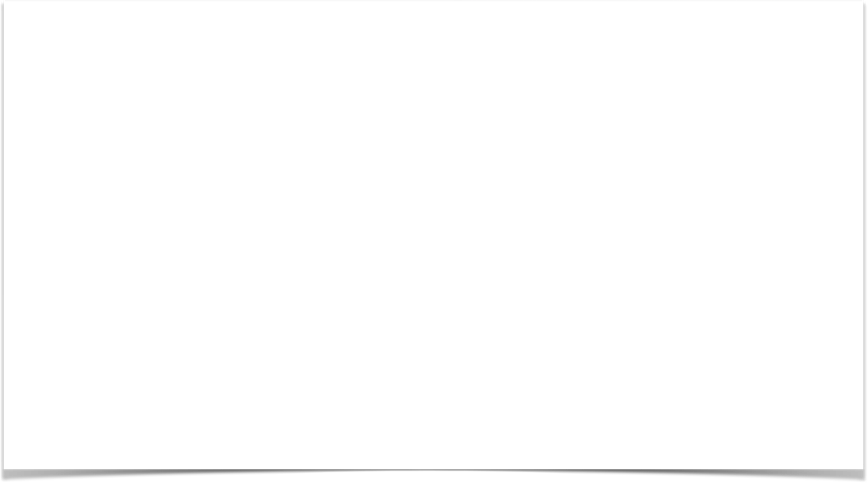 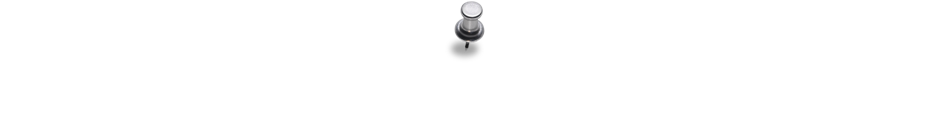 أفهم
خطط
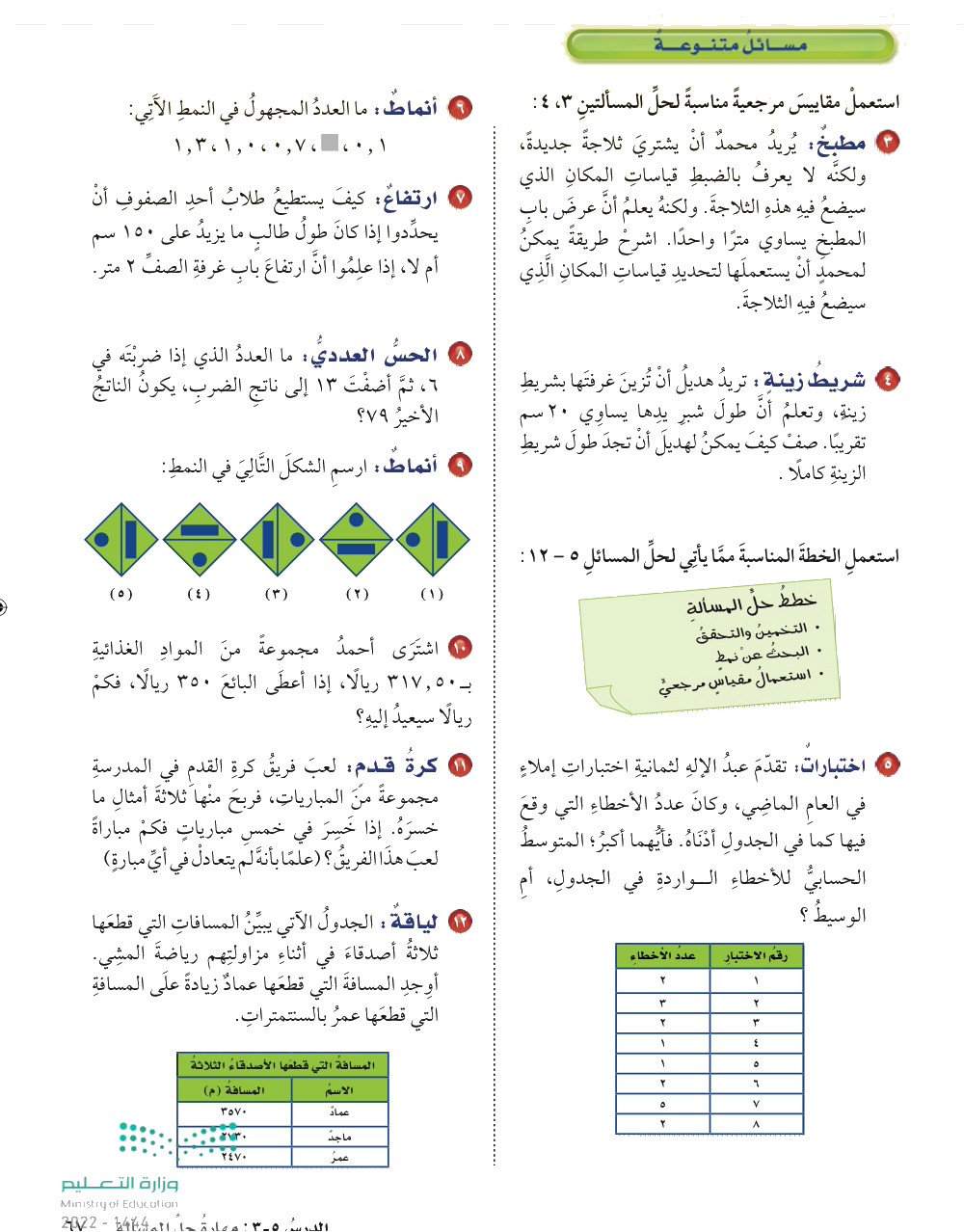 استعمل مقياس مرجعي
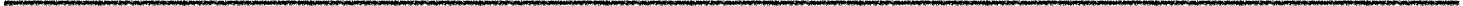 المعطيات :  يريد محمد ان يشتري ثلاجة جديدة  
                  لا يعرف محمد قياسات المكان الذي سيضعها فيه  
يعلم محمد ان عرض باب المطبخ يساوي متراً
المطلوب  :  شرح طريقة يمكن لمحمد استعمالها في تحديد قياسات المكان الذي يضع فيه الثلاجة .
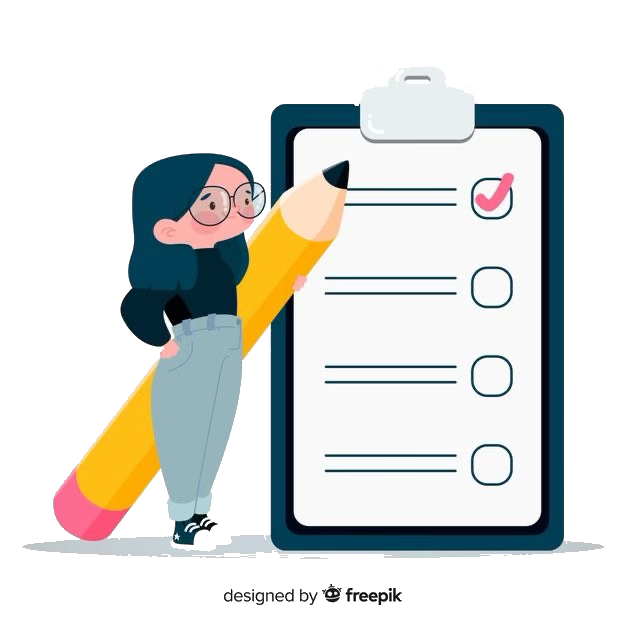 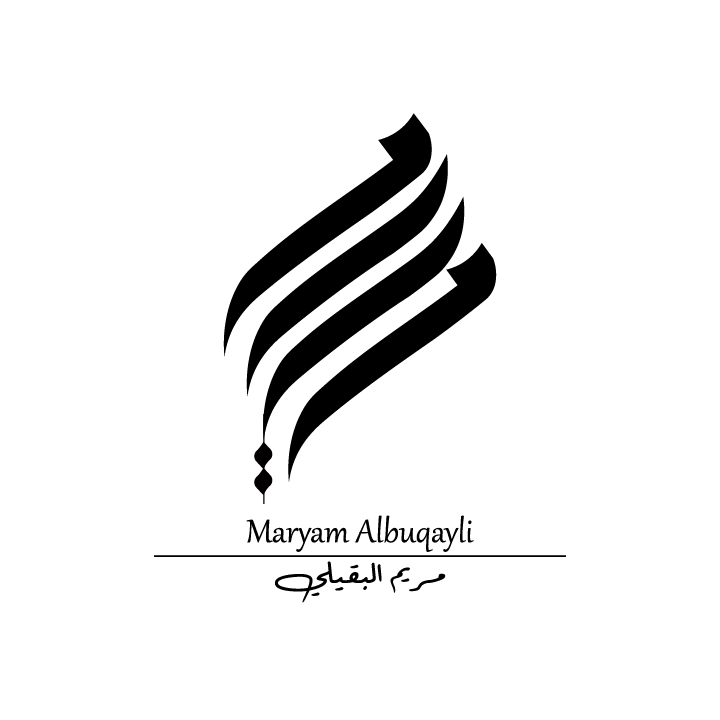 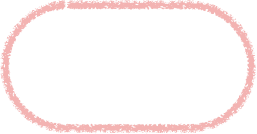 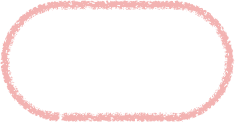 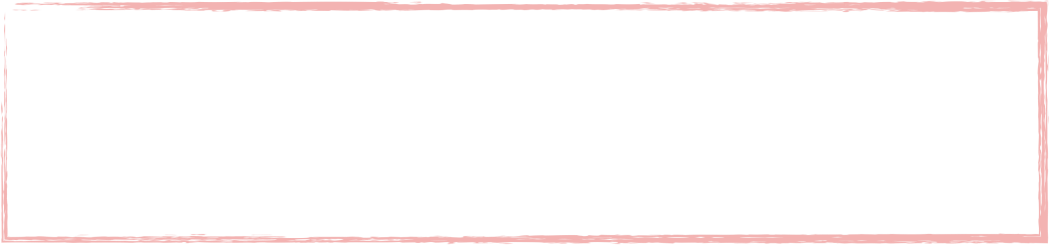 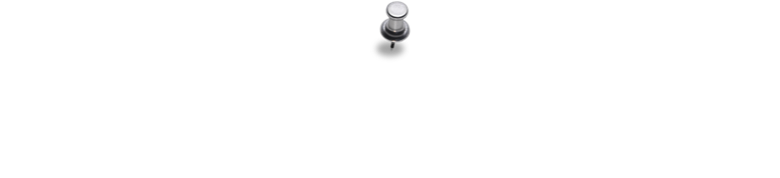 تحقق
حل
يقطع ( خيطاً أو حبلاً أو شريطاً ) طولة بعرض الباب  واحد متر .

ثم يحدد عدد مرات طول الخيط المساوية لقياسات المكان الذي سيضع فيه الثلاجة
بما ان طول الشريط مساوي لعرض باب المطبخ 
فالاجابه معقولة.
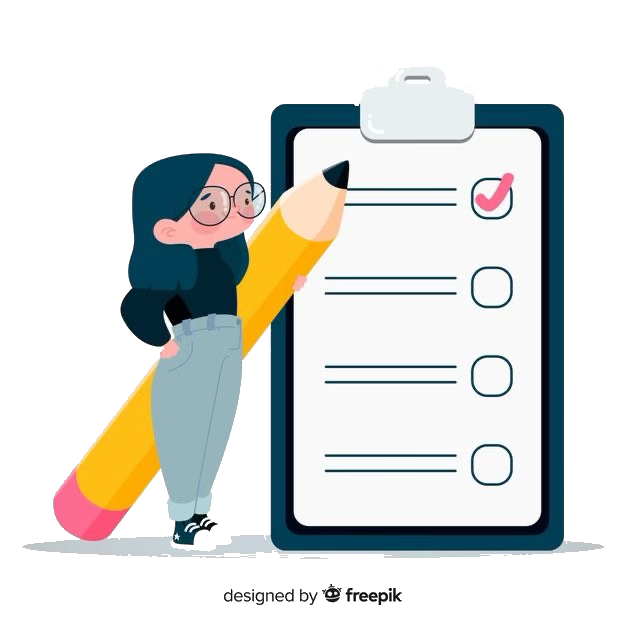 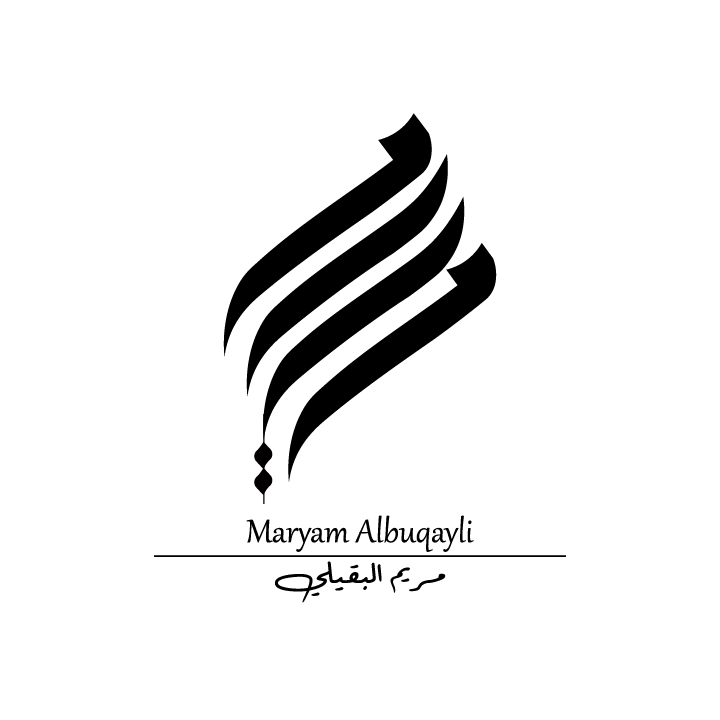 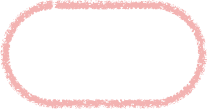 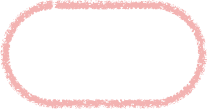 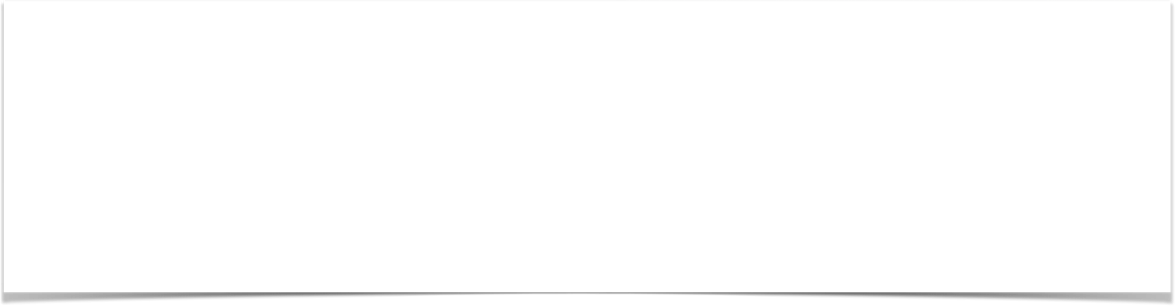 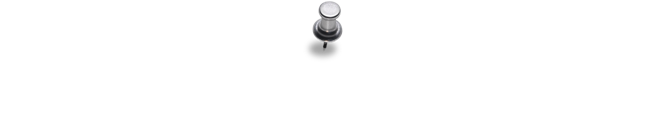 أفهم
خطط
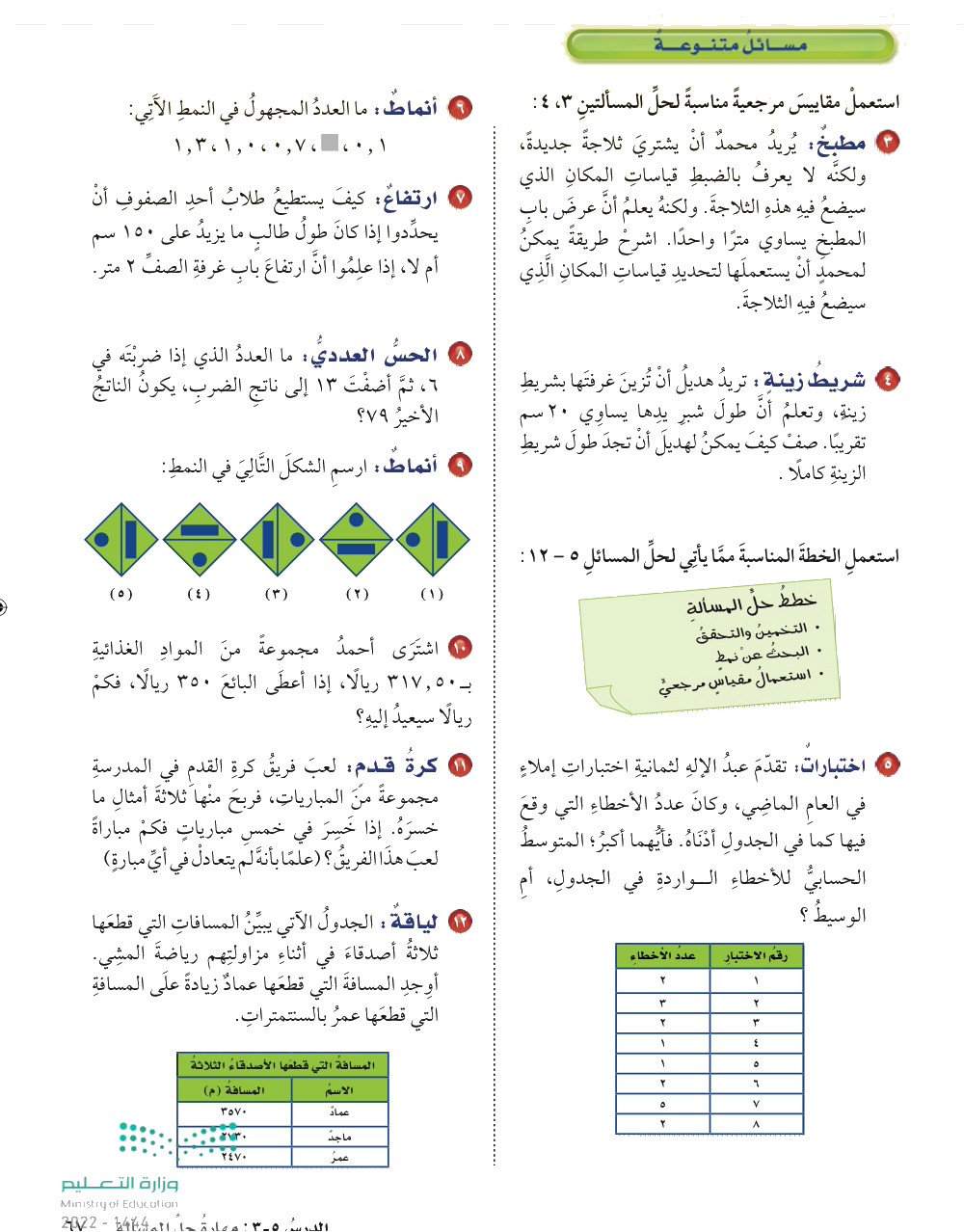 استعمال خطة البحث عن نمط
المعطيات :  اعداد معطاة بنمط معين
المطلوب  :  ايجاد العدد المطلوب في النمط .
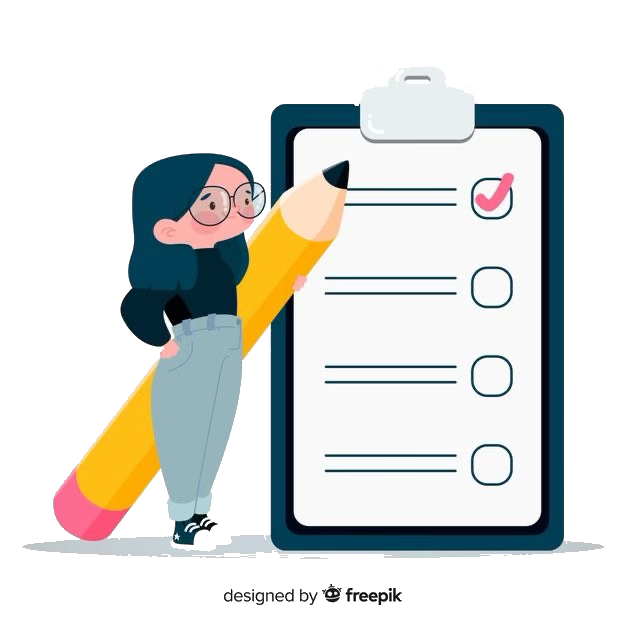 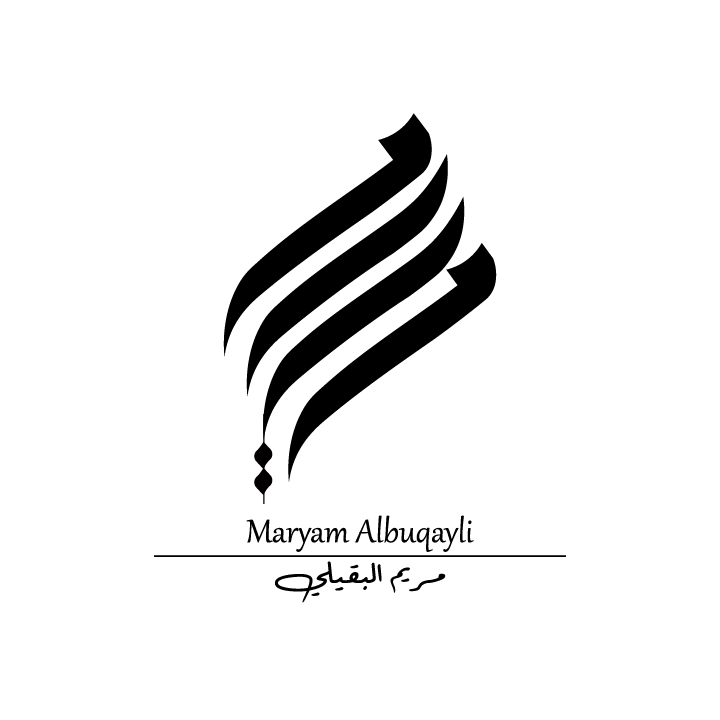 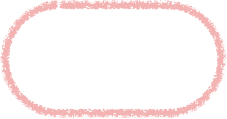 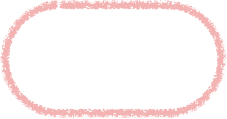 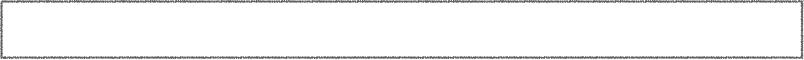 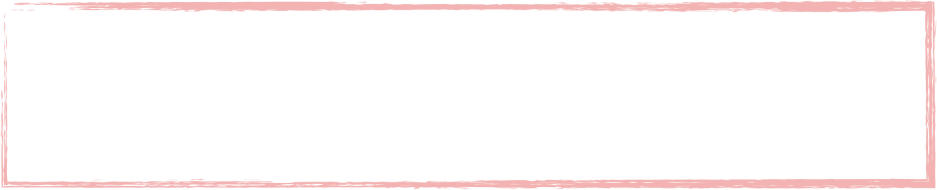 نلاحظ على النمط يزيد بمقدار ٠٫٣ في كل مره 

٠٬١ ،          ٠٬٧ ، ١٬٠ ، ١٬٣
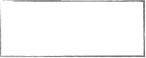 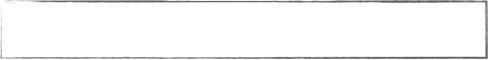 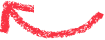 + ٠٬٣
لذا يكون العدد المجهول = ٠٬١ + ٠٬٣ =   ٠٬٤
إذاً :  قاعدة النمط بإضافة ٠٬٣
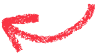 حل
تحقق
باستعمال العملية العكسية للجمع نبدأ نطرح من آخر 
عدد كل مره ٠٬٣ نحصل على أول عدد في النمط 
إذاً الاجابة صحيحة .
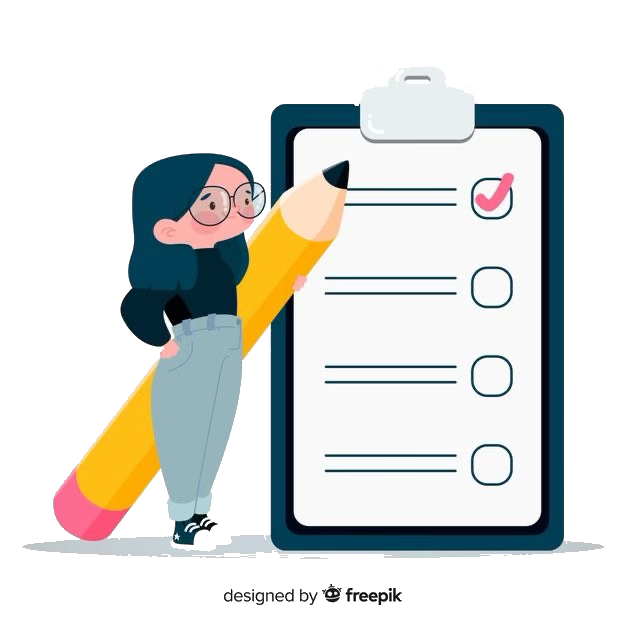 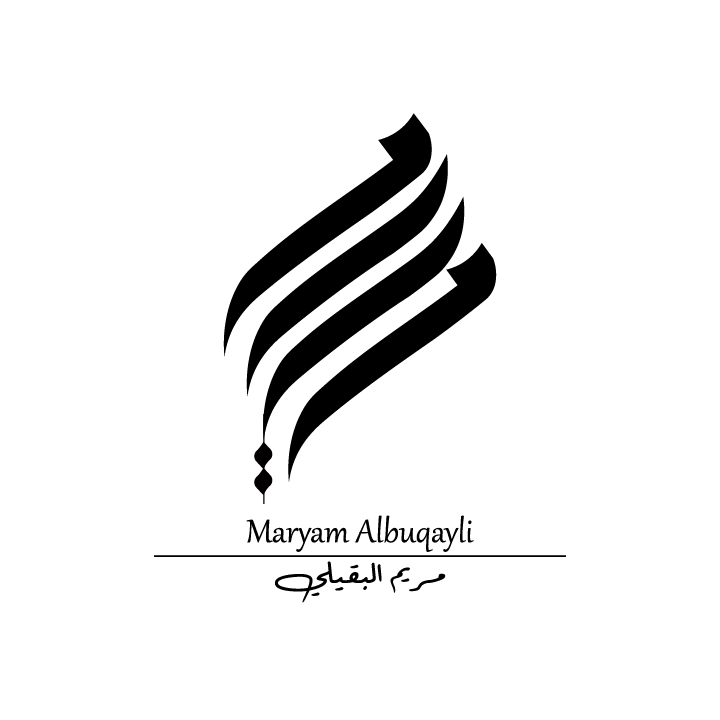 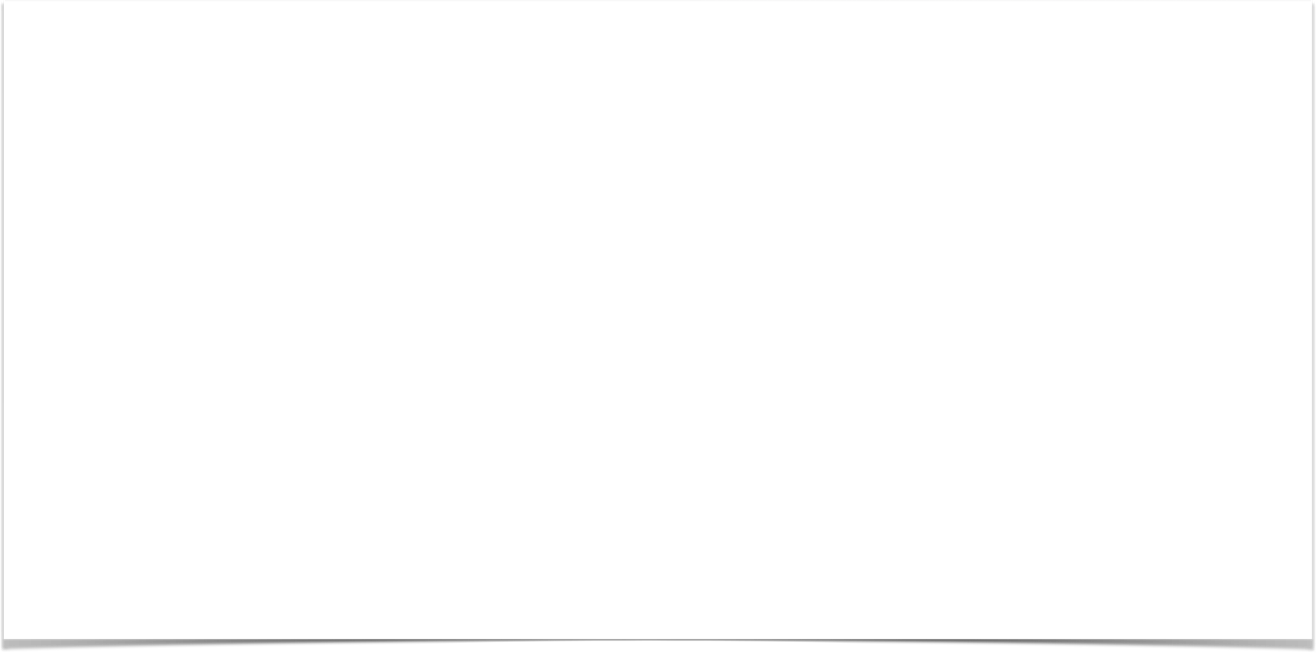 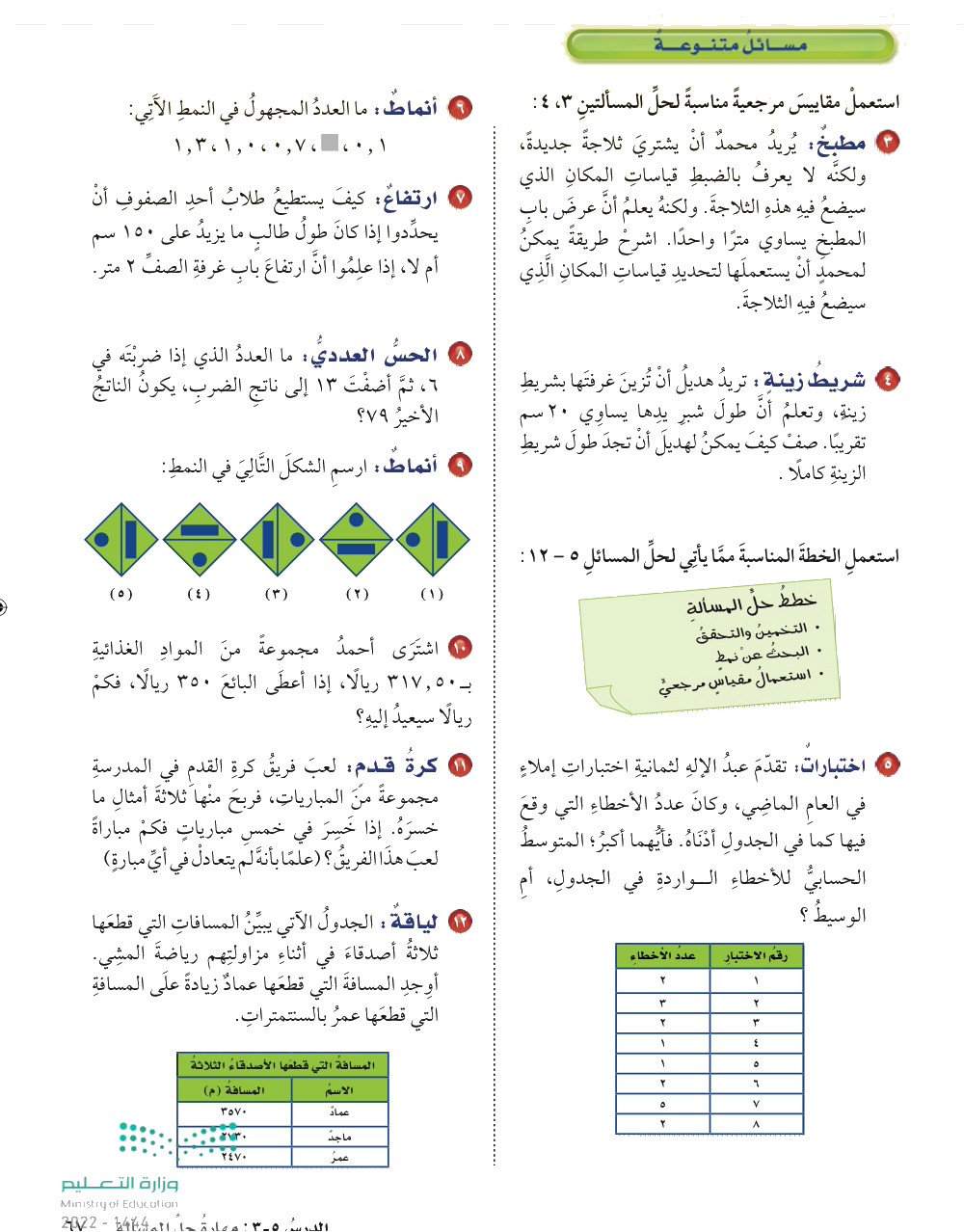 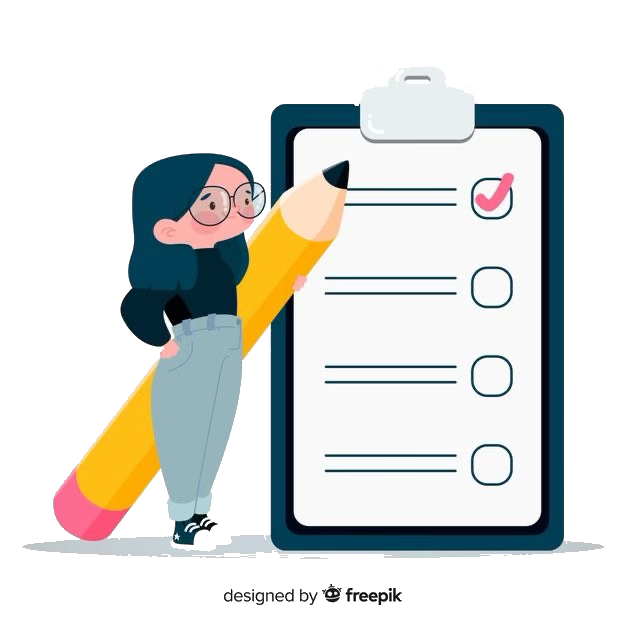 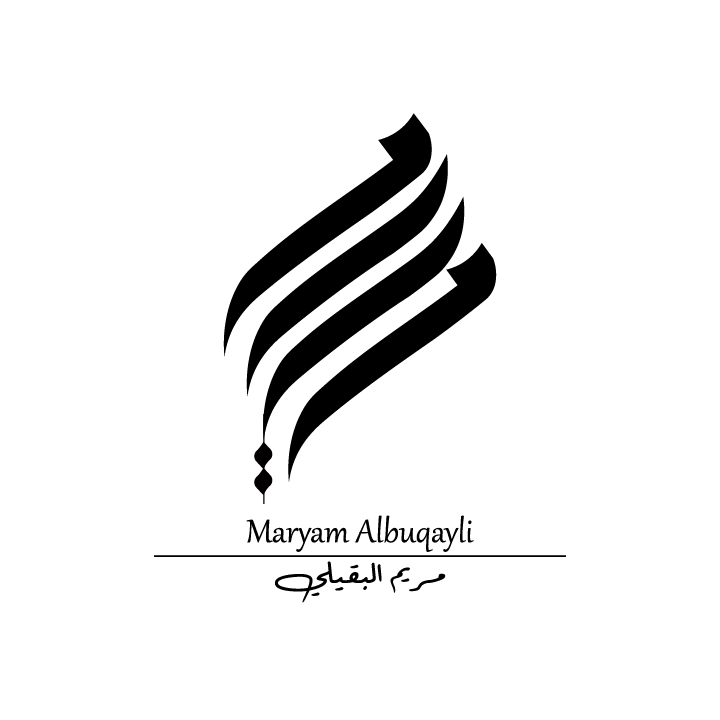 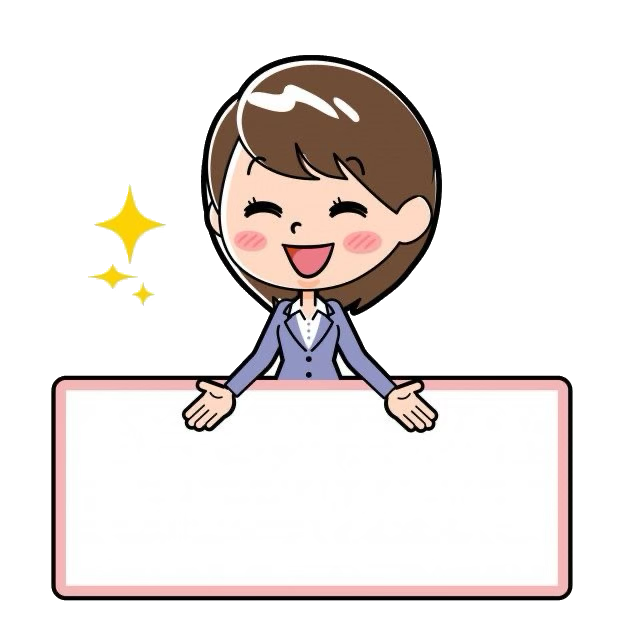 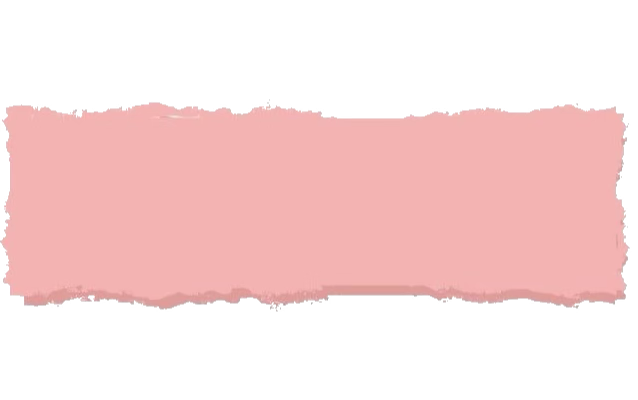 خطة حل المسألة
الواجب 
سؤال( ٨ ، ١٠) صفحة ( ٦٧ )
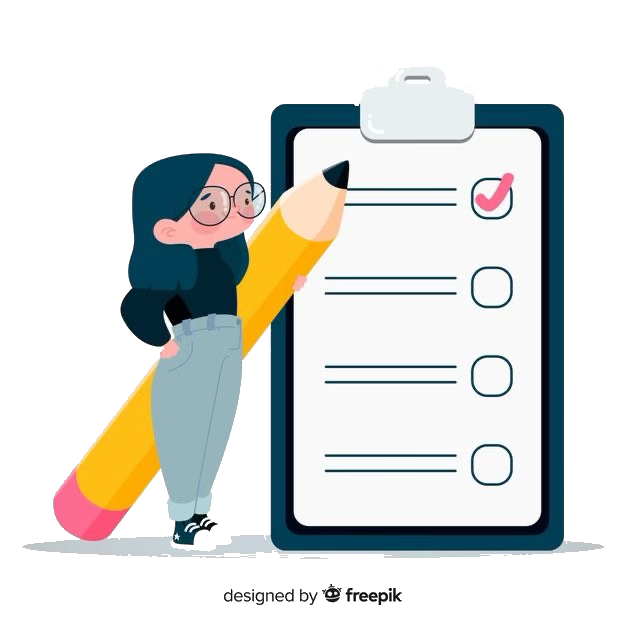 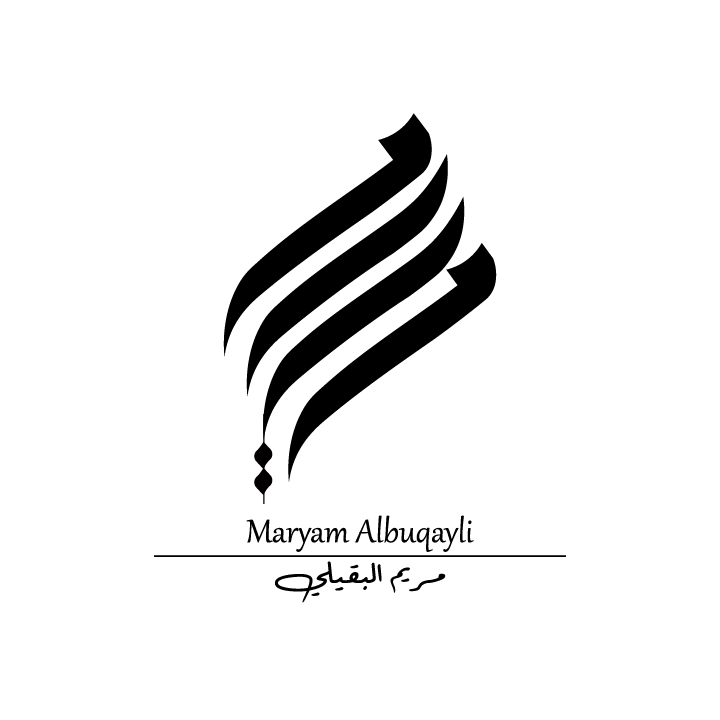 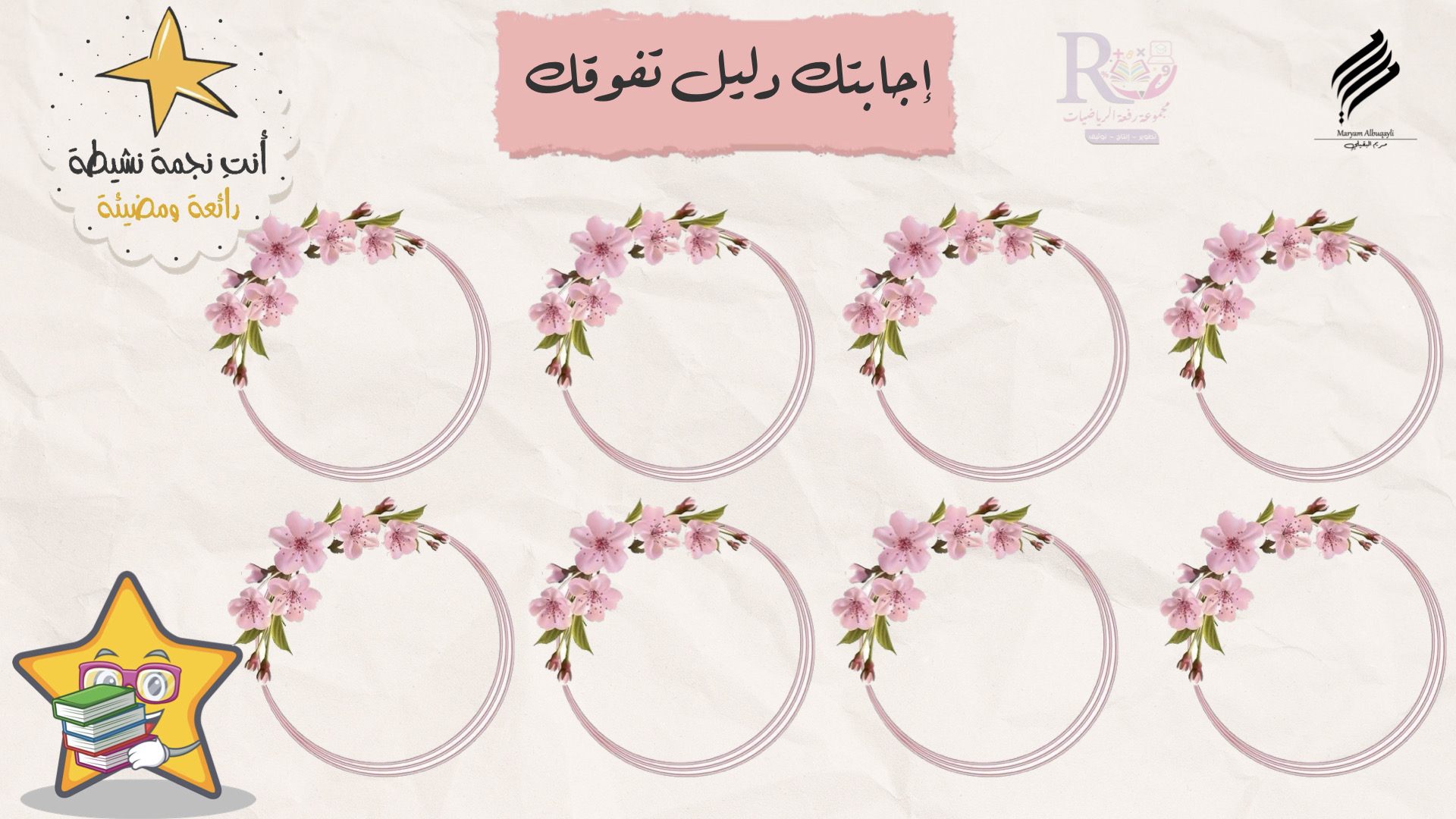 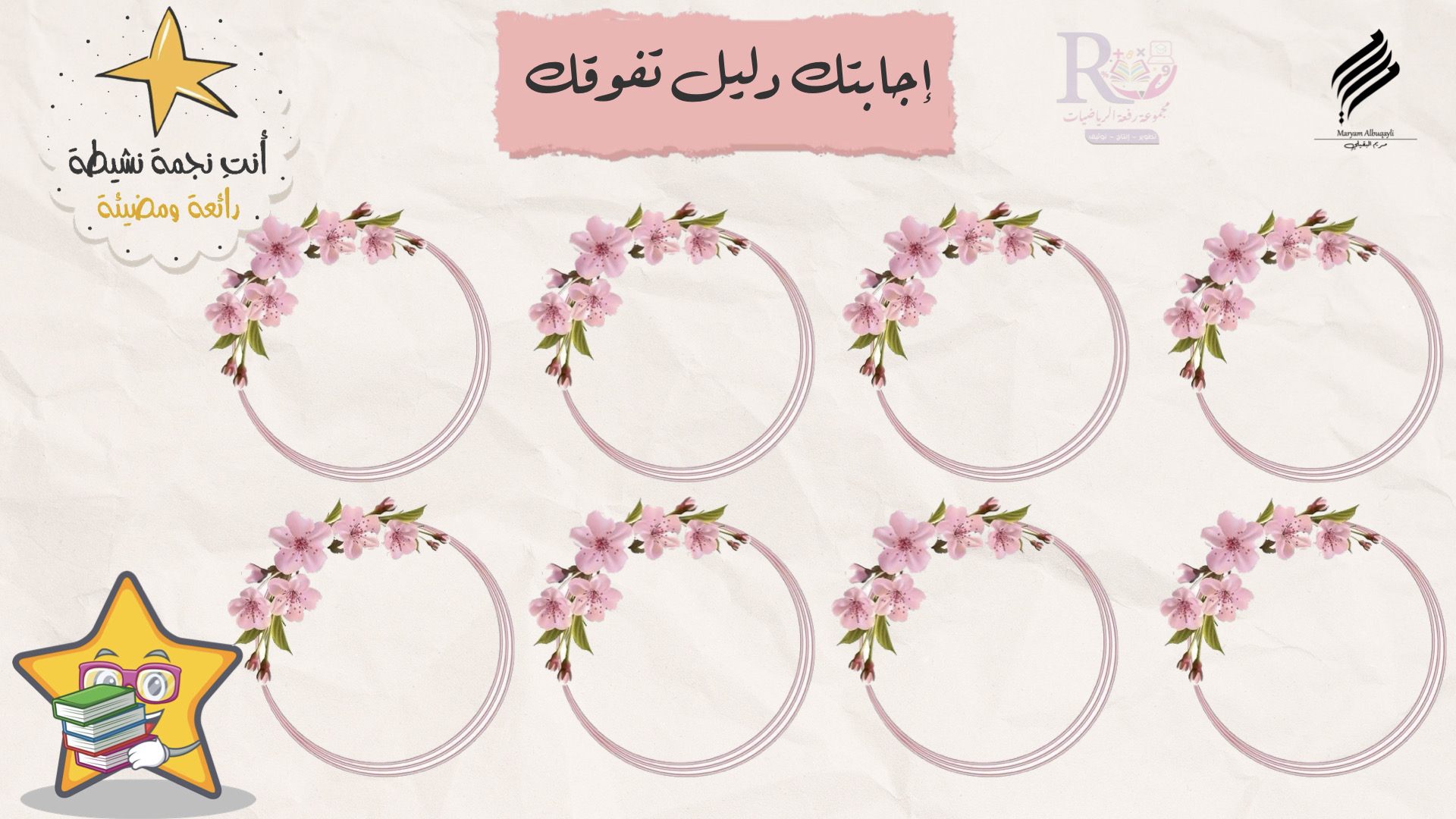 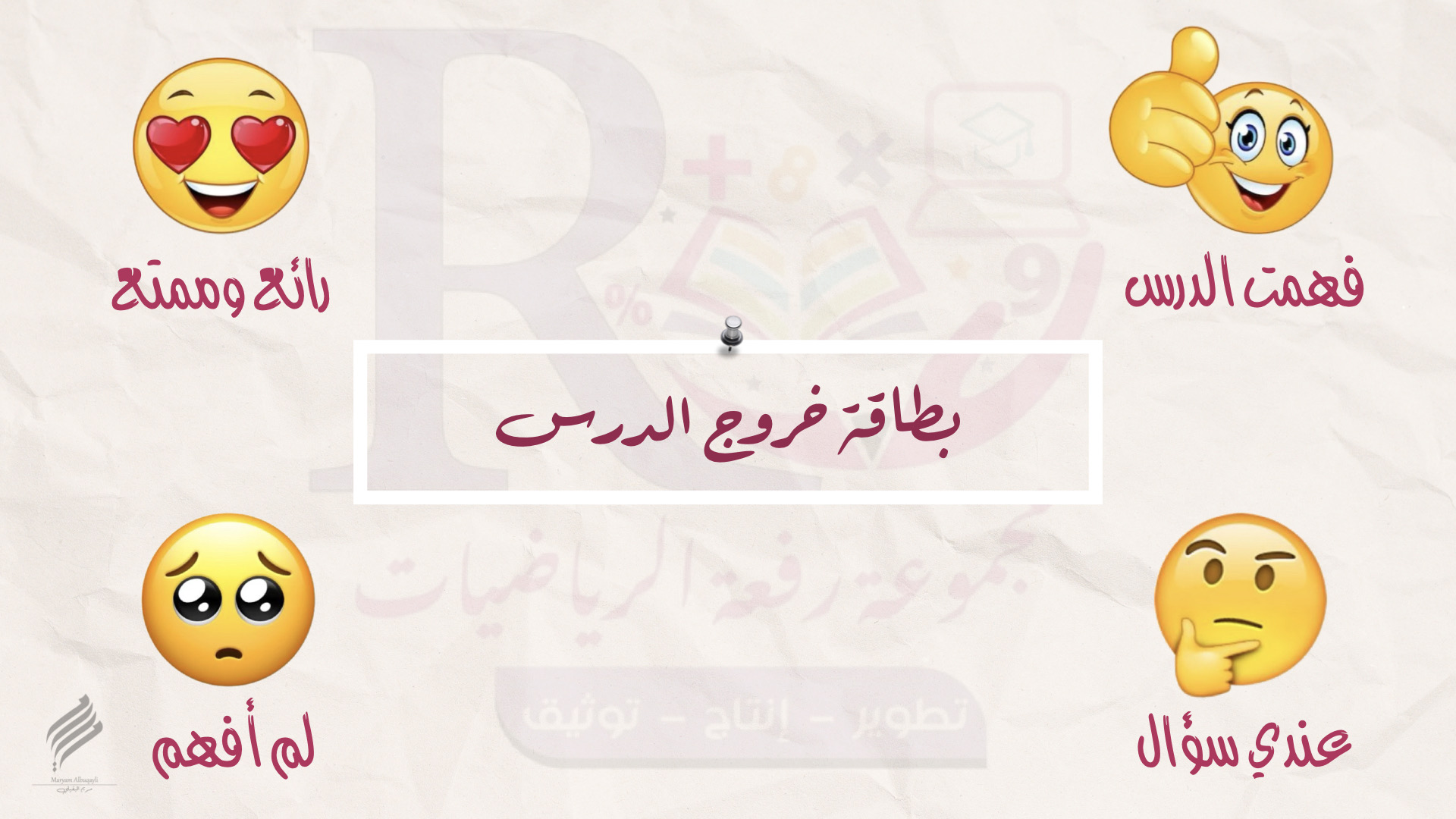